Animal Reports
By Mrs. Milton’s Class
A Life of a Toucan
By Ansley and Aurora
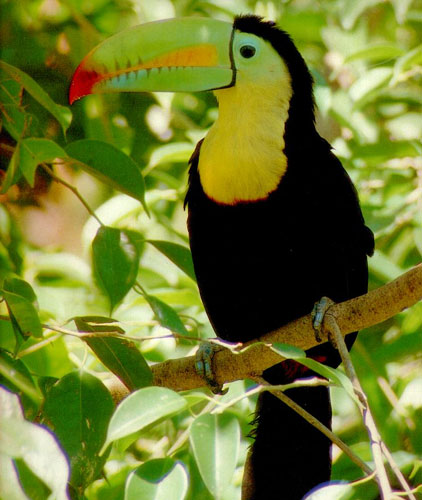 Food
Toucans eat fruit ‘but sometimes prey on insects and small lizards.
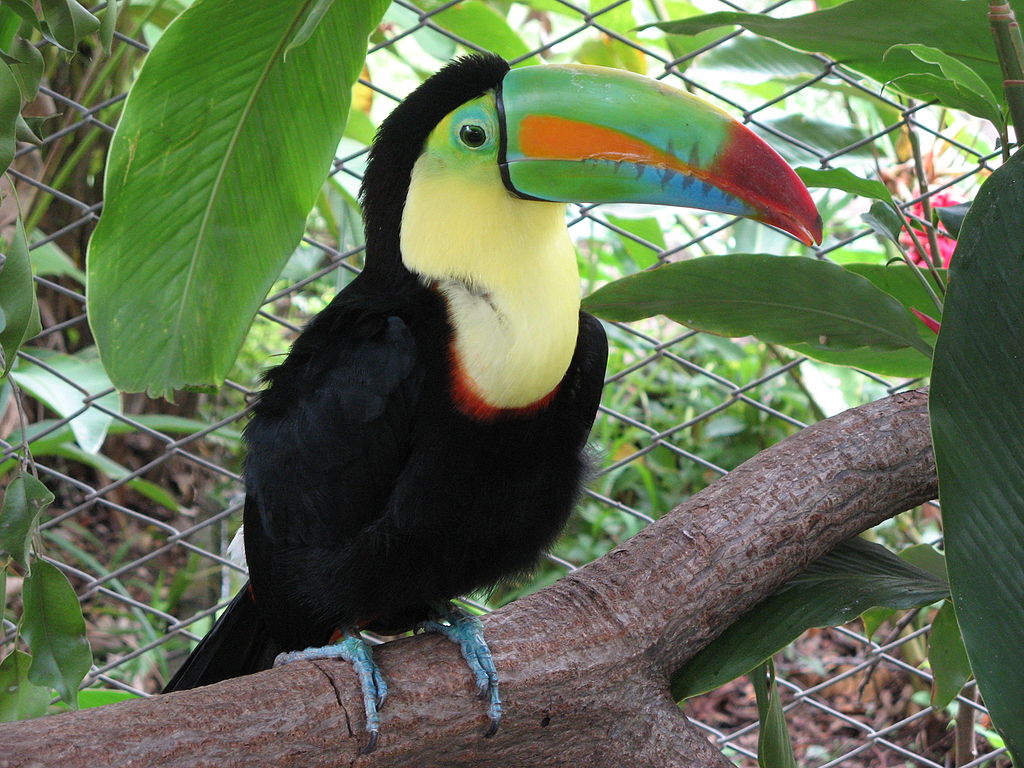 Habitat
Toucans live in tropical jungle regions and they are native to southern Mexico.
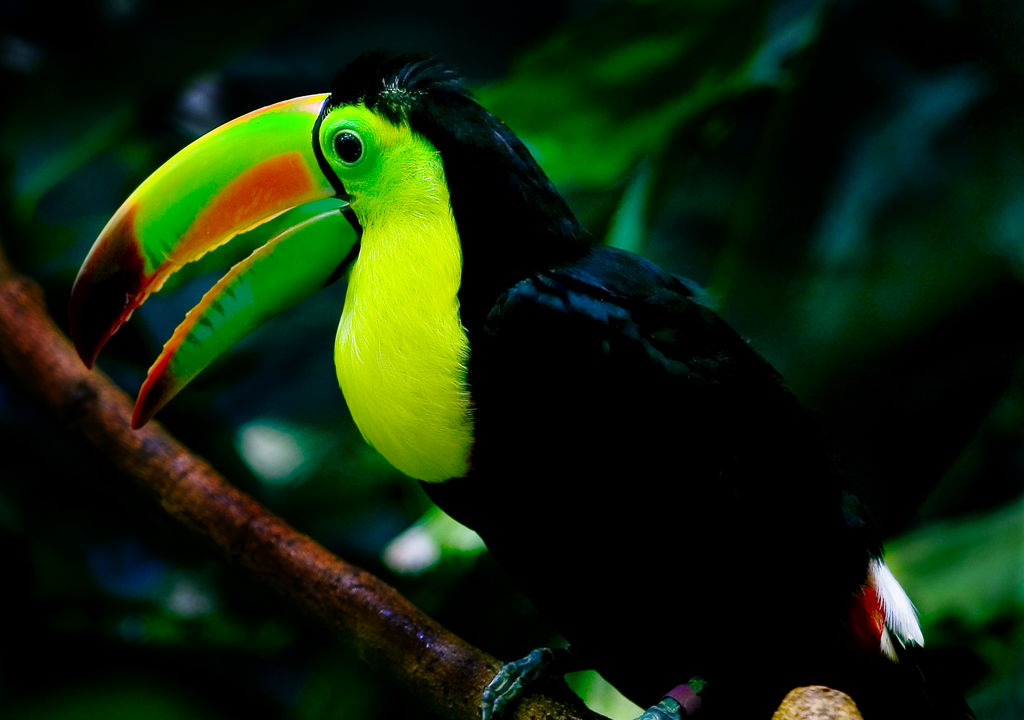 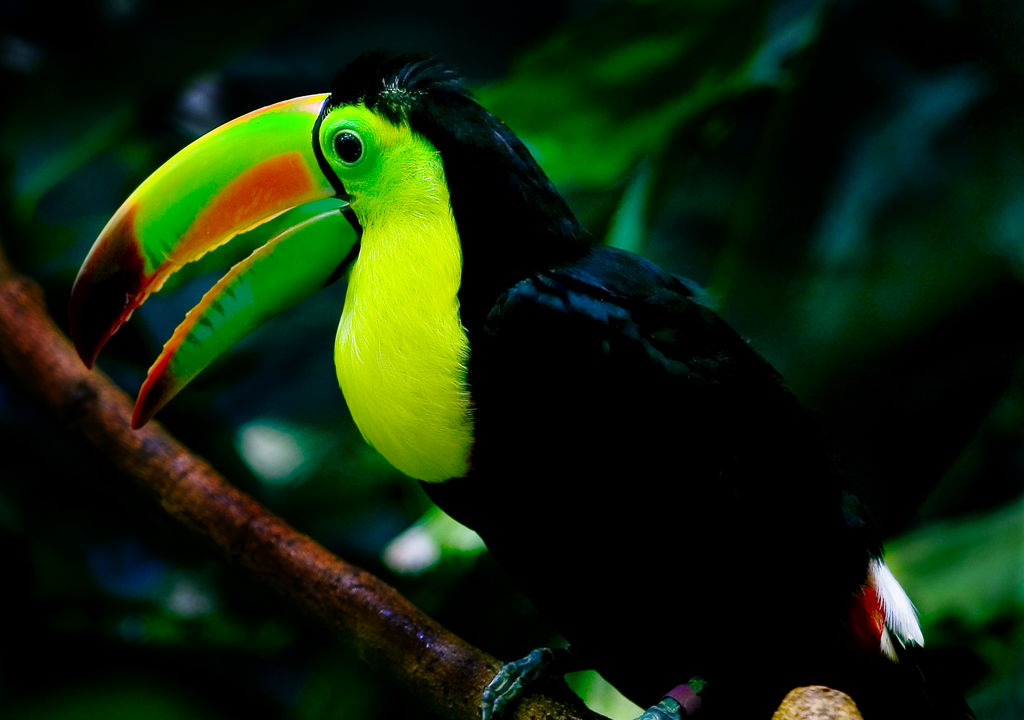 Habitat
Toucans live together in small sized flocks.
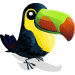 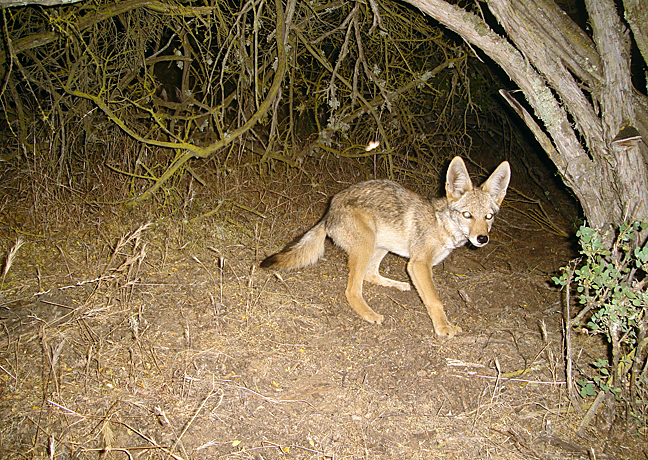 All About Coyotes
By Landon And  Noah
Habitat
Coyotes once lived in prairies and deserts of the western United States and in Mexico.
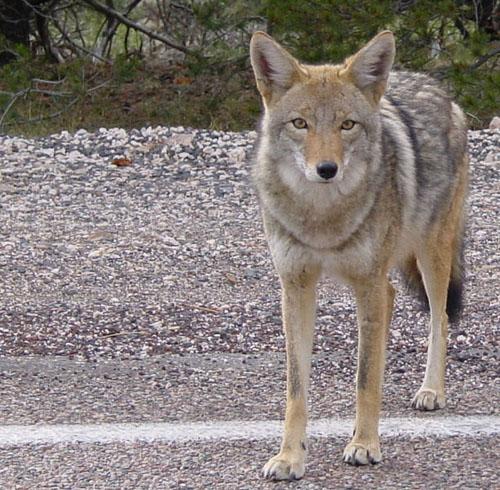 Food
If it can’t find mice or voles to eat ,lizards,insects,or even garbage will do.
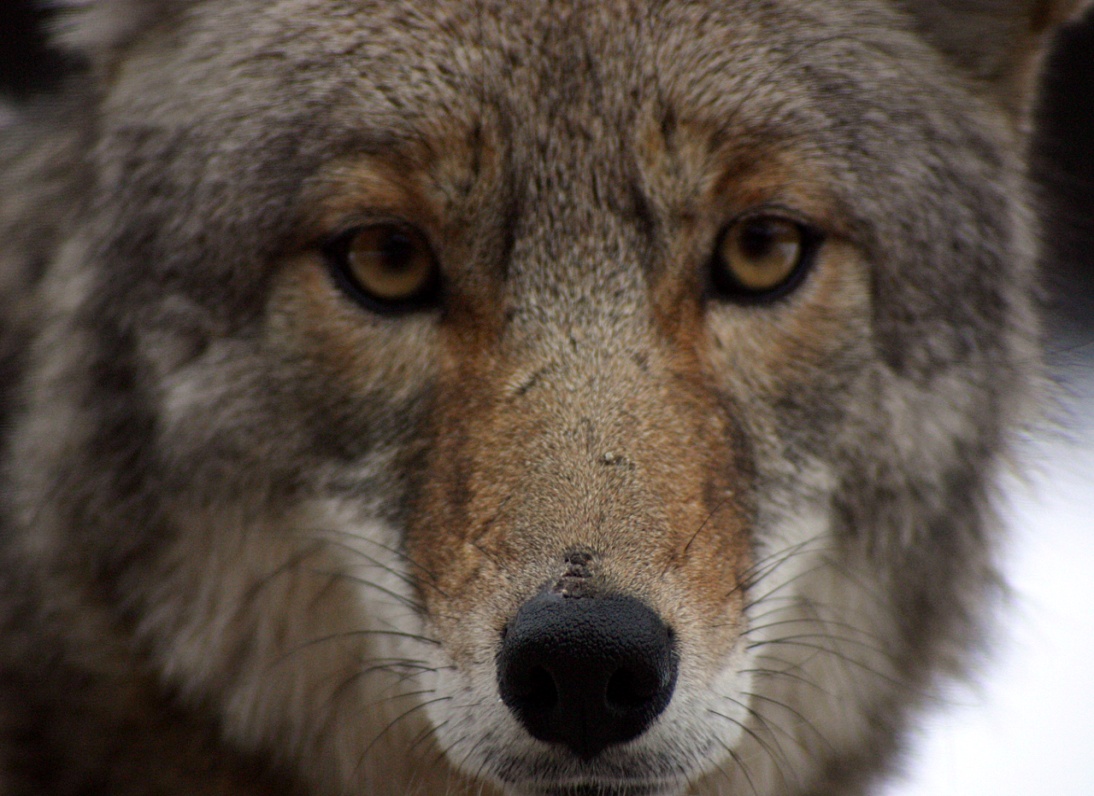 Habitat
Today they thrive almost anywhere in North America.
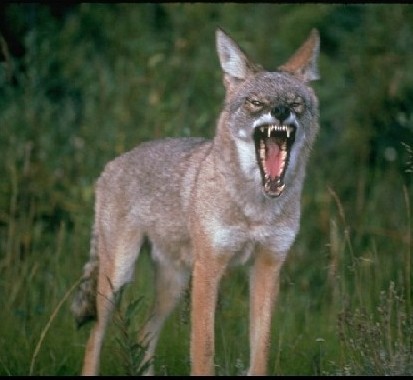 All About Grizzlybears
By Emeilio cyrus
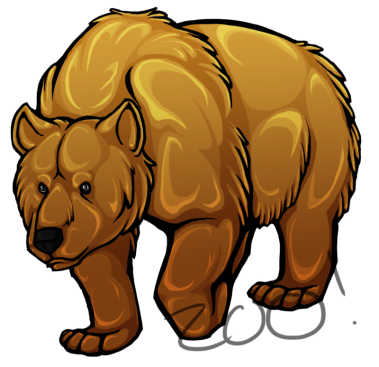 Habitat
Grizzly bears are found many difrent habitatats 
From dens forest to subalpine medows open plains and arctic tundra.
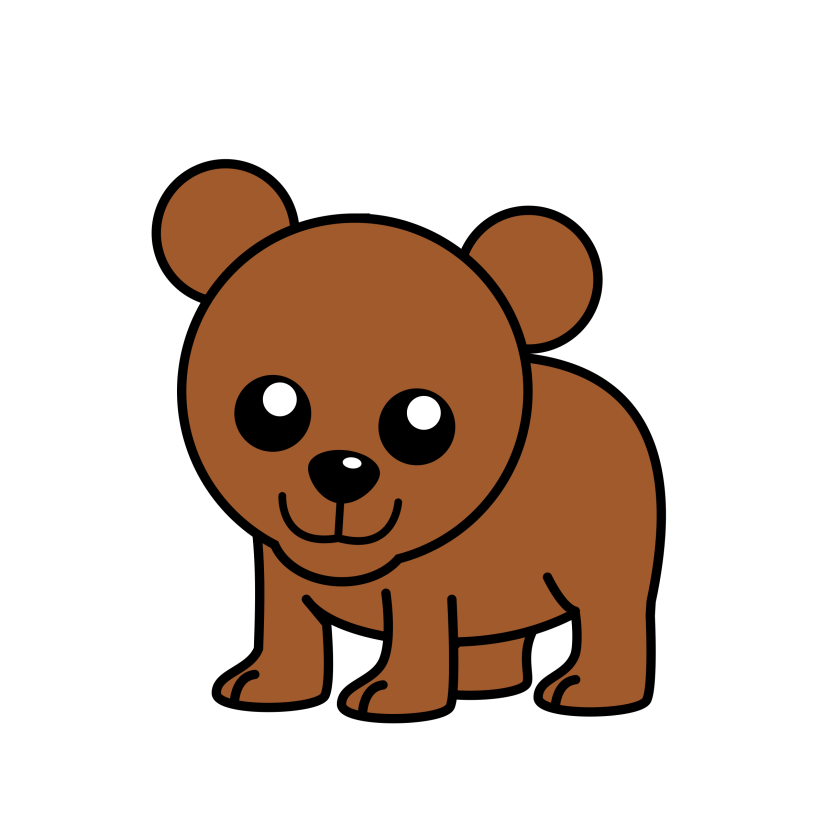 EAT
Grizzly bears eat fish.
Habitat
Forets to subalpine meadows.
Facts About Sloths
By Vivian and Jenna
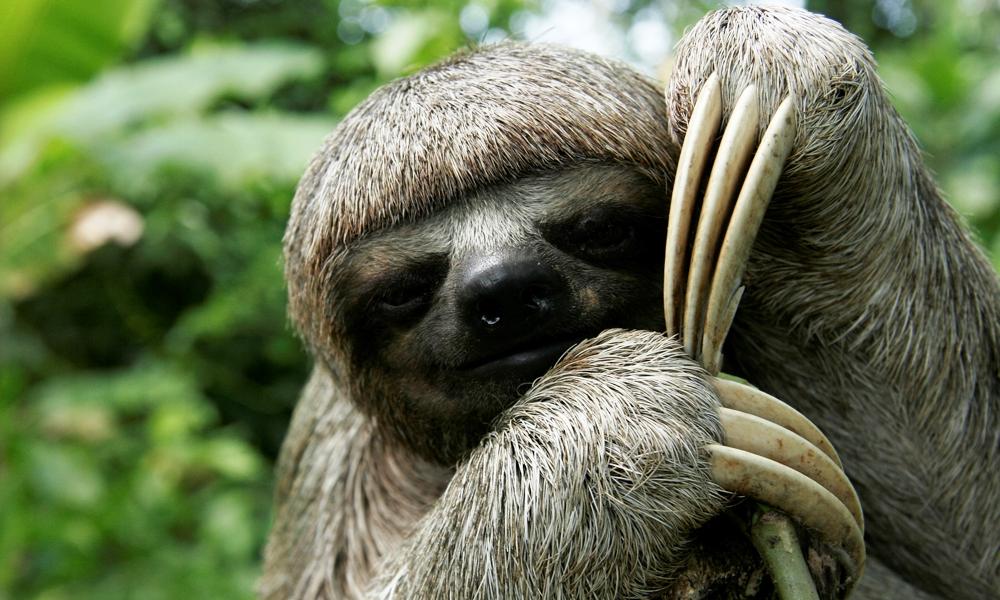 Habitat
Sloths live in the Tropical Forests of Central
And South america.
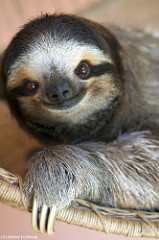 diet
They eat leaves including leaves from the cecropia tree tender young shoots and fruit they 
Are herbivores plant eaters.
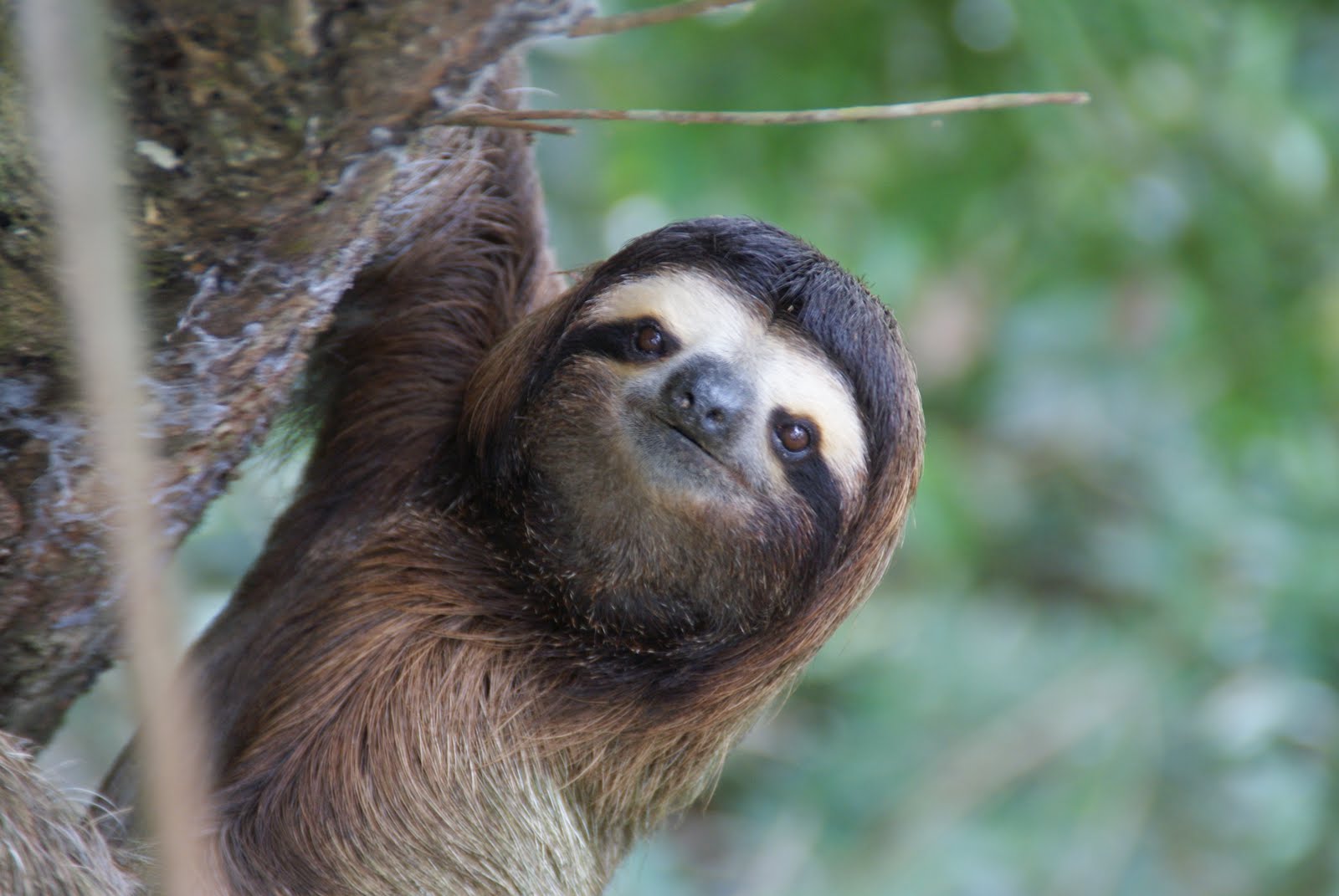 Habitat
The husband and wife team help sloths at 
Their animal rescue center.
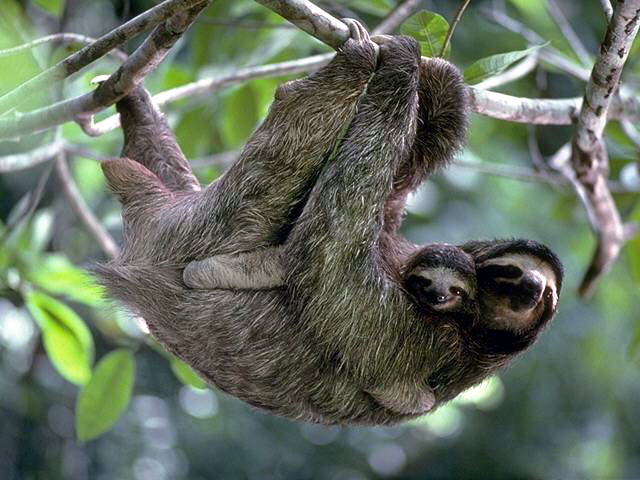 Lizard Facts
By  Kaylee and Jack
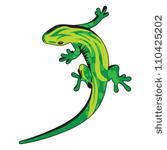 Habitat
Rocky and mixed forest areas from sea level to above 9000 ft.
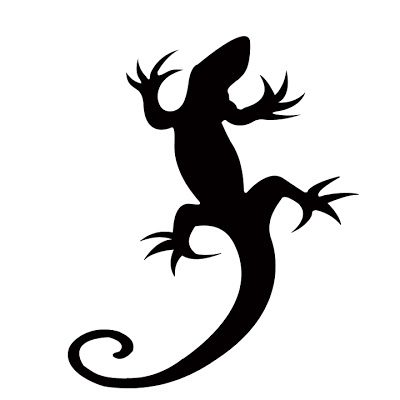 diet
Carnivores eat insects.
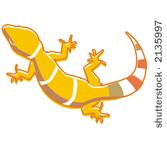 habitat
Adapts to wide variety of conditions but not desert.
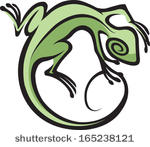 The    Snake
By   Julia 
christian
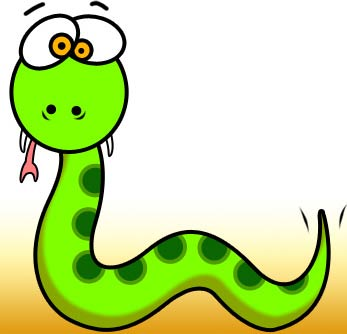 habitat
Rattlesnakes   live  in  gasslannds.
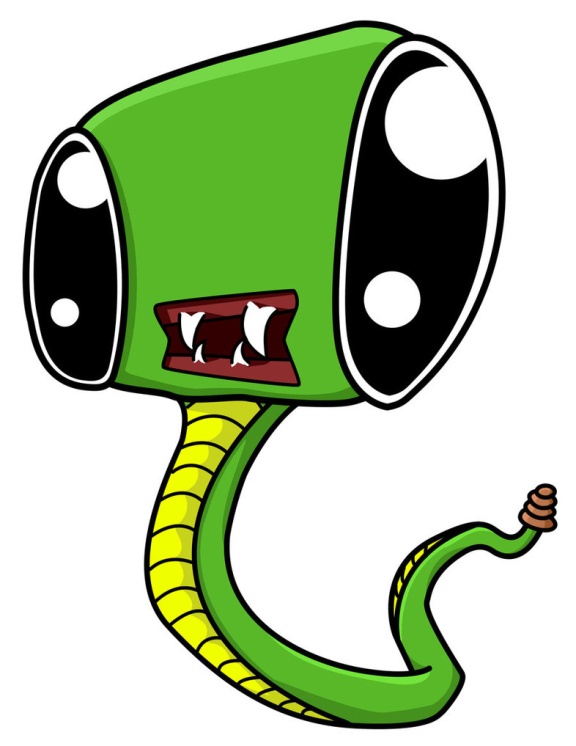 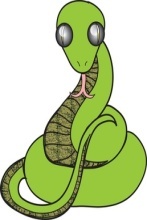 What thay eat
They  eat  small  animals.
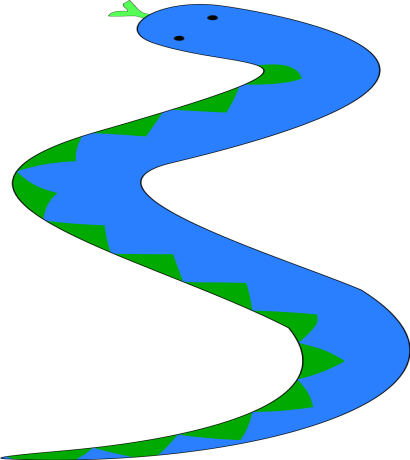 The  habitat
The  habitats  must have   confert  in  there  home.
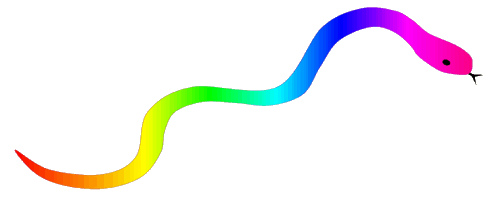 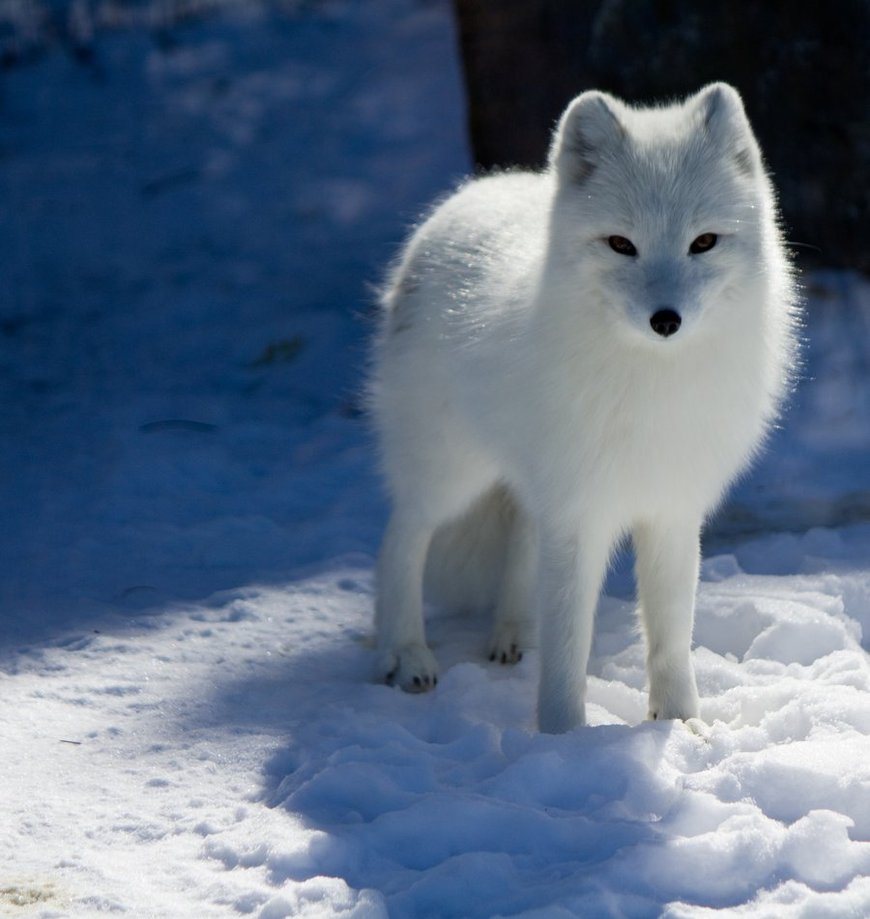 By Cooper And Carter
The Arctic Fox
Habitat
They live in the tundra.
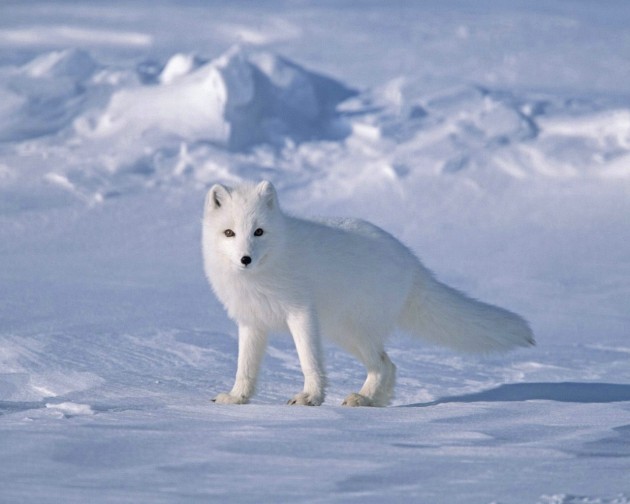 Food
They eat birds eggs and fish.
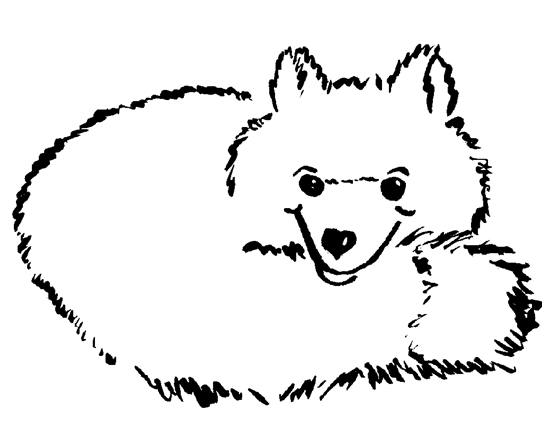 Habitat
They live in a cold place.
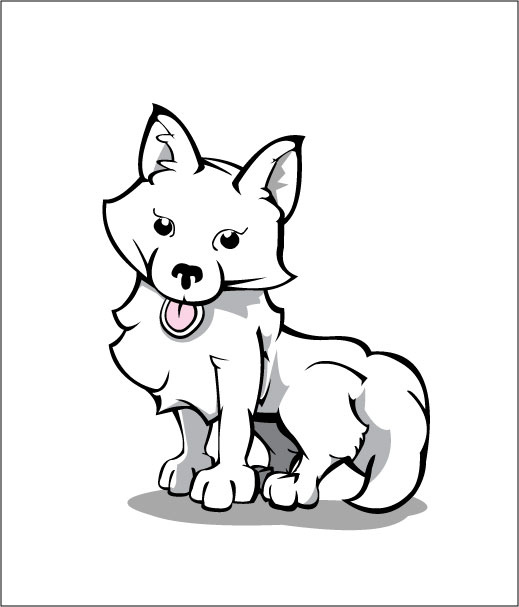 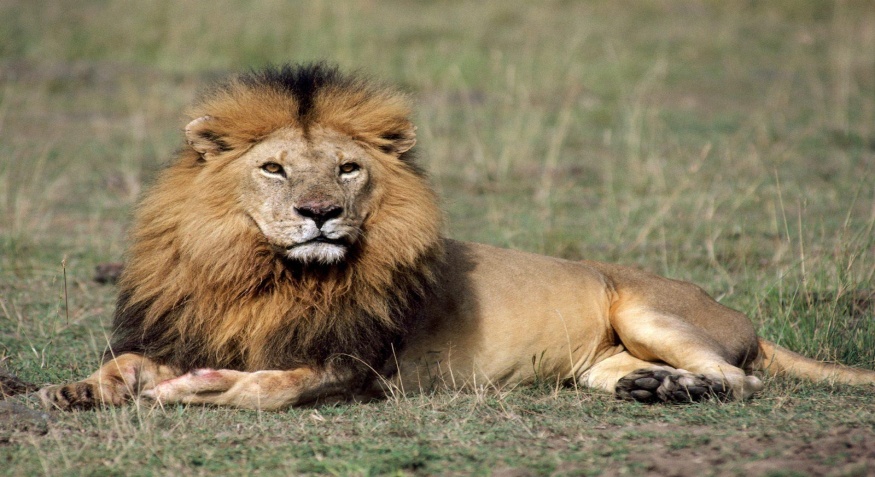 By Mann and Nichole
The Lion
Habitat
They live in the south Sahara desert and in parts of southern and eastern Africa and Greece through the Middle East to northern India.
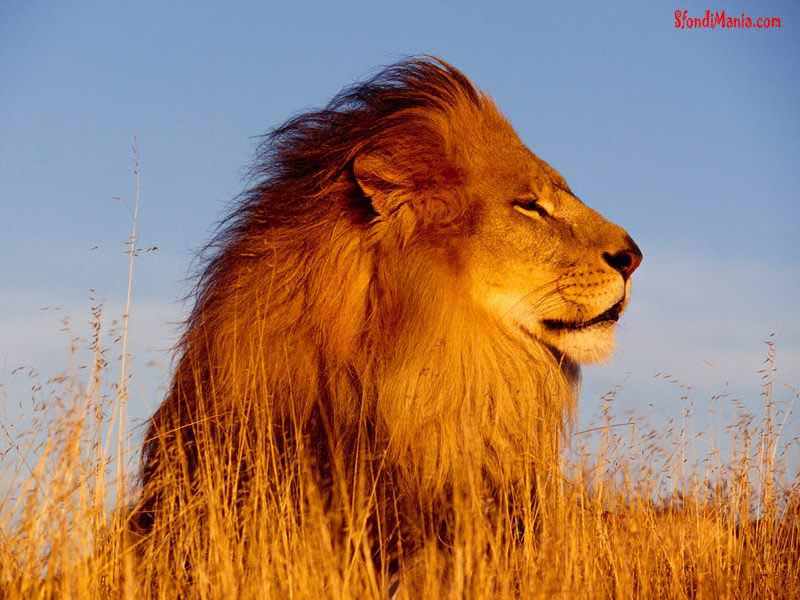 Diet
They eat wildebeest,impala,zebra,girrafe,buffalo,wild hogs,rhinos,hippos,hares,birds,elephants,and  reptiles.
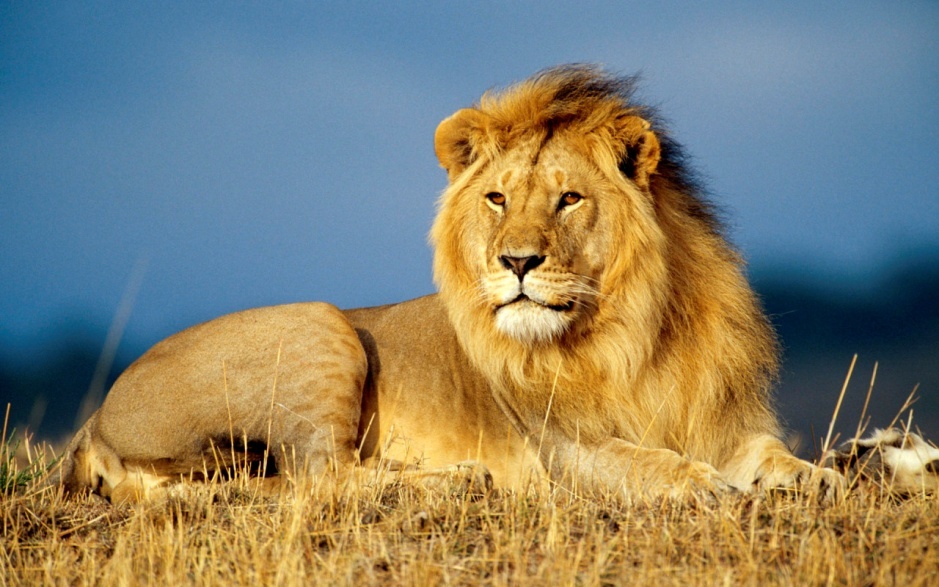 Facts about their habitat
Their habitat has lots of grass.Lions mostly live in the Grasslands.
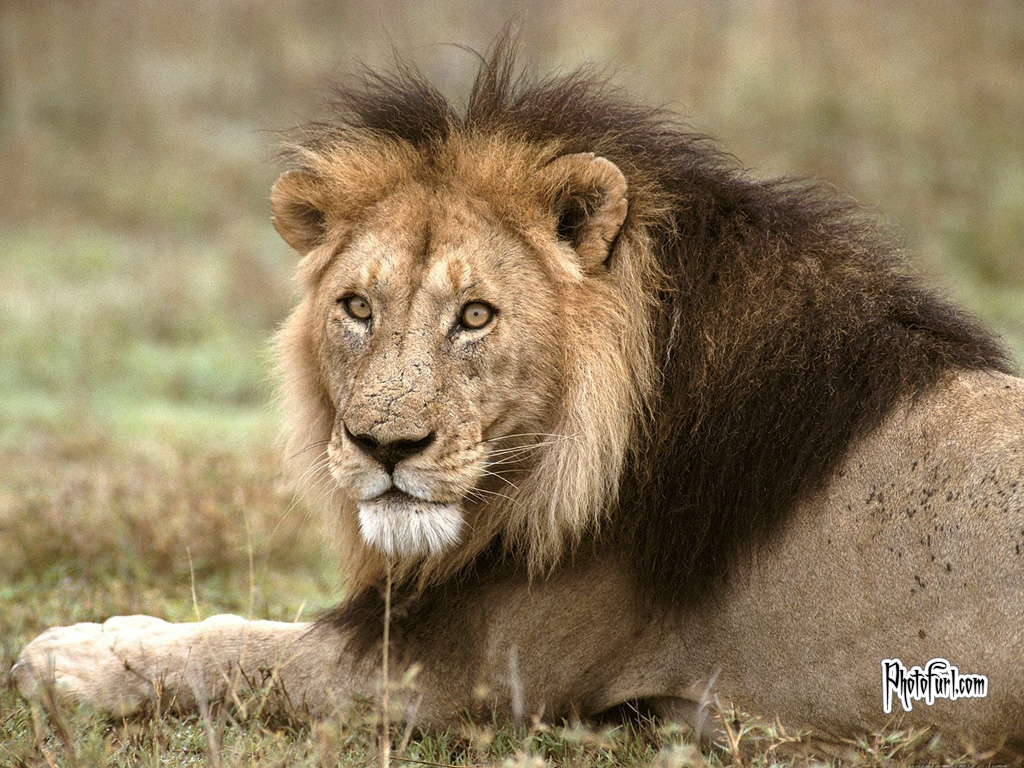 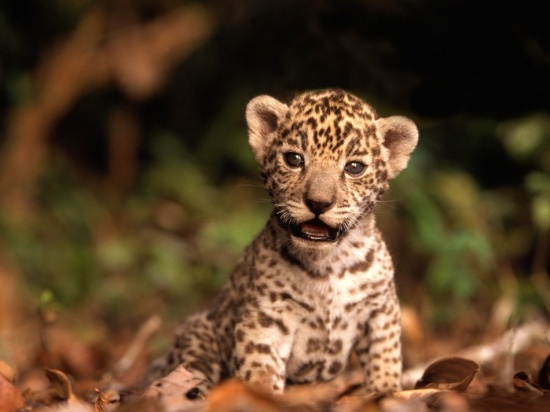 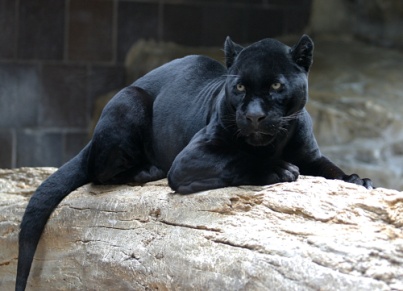 Things about jaguars.
By Maranda and Kara
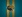 Diet
They eat deer ,peccary, corcodiles,snakes,monkeys,sloths,tapirs,turtle,eggs,frogs,fish.
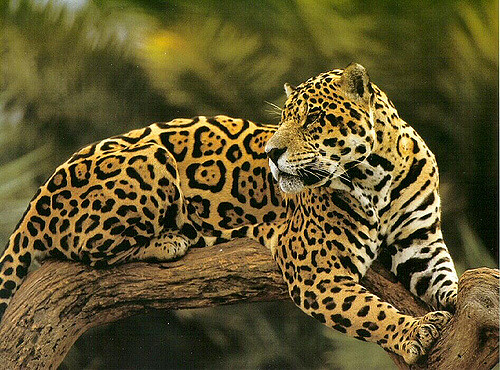 Habitat world
Deciduous forests,rainforests,swamps,pampas,grasslandsand mountain.
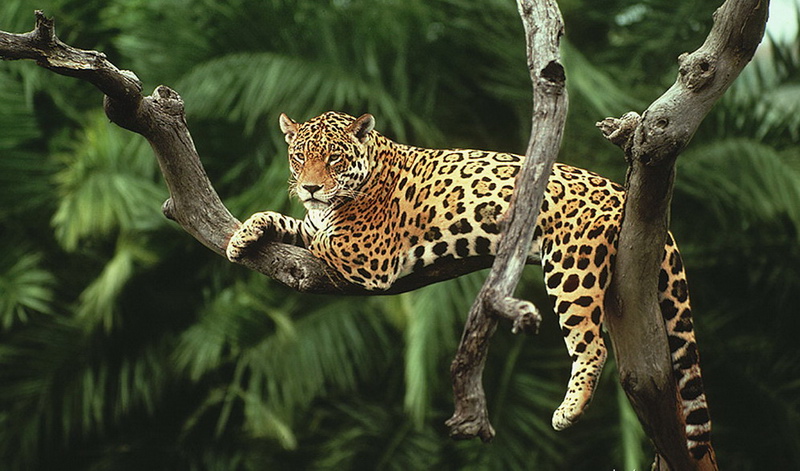 Habitat
They live in tropacol  rainforests.
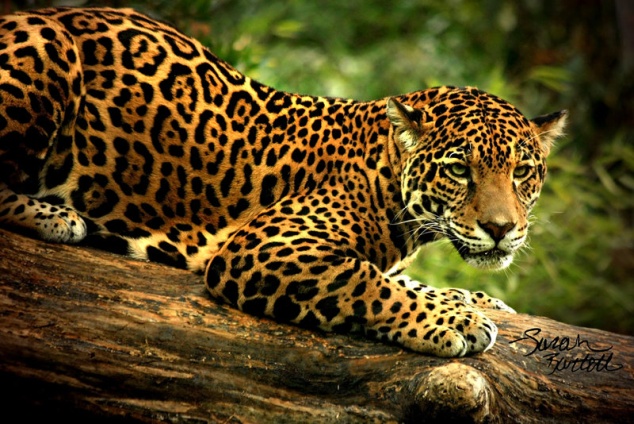